Lab-Comp

(best value e inovação bottom up nas compras públicas)
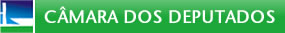 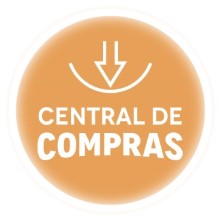 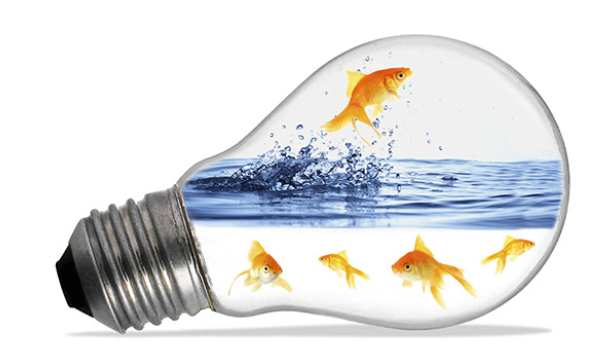 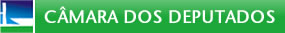 O que é “Brasil”?
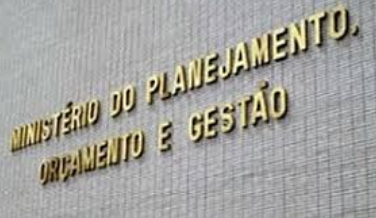 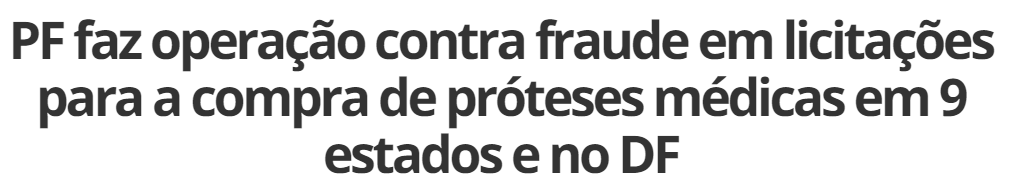 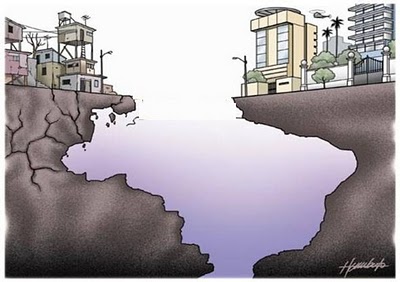 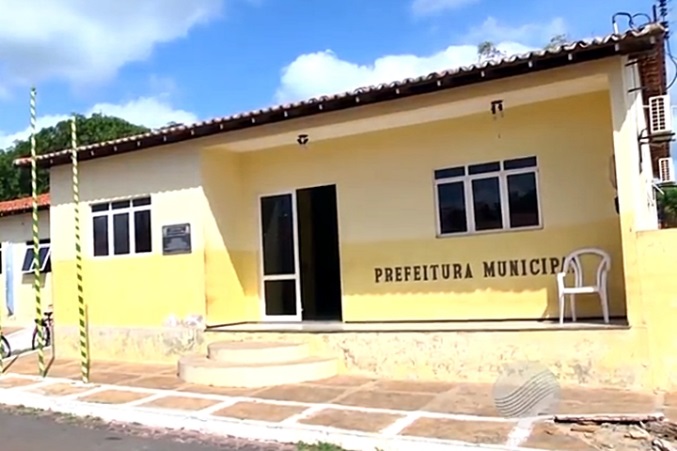 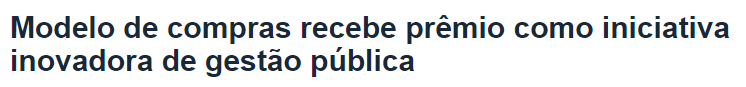 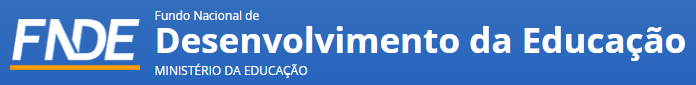 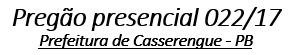 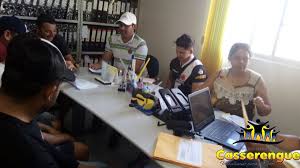 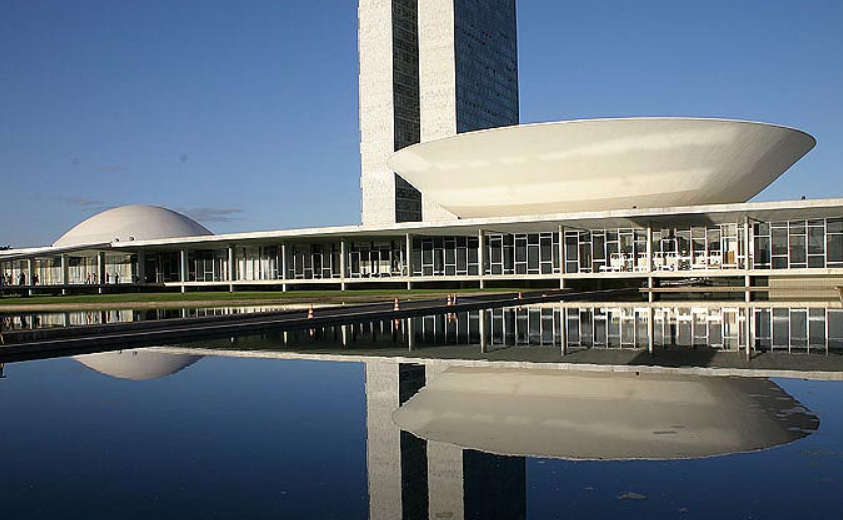 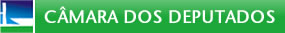 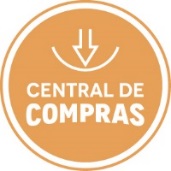 Avaliação de práticas de governança adotadas pela APF (Acórdão 508/18 – Plenário TCU)
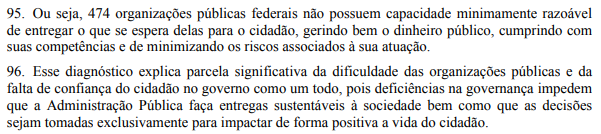 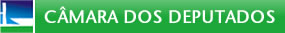 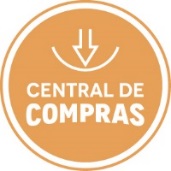 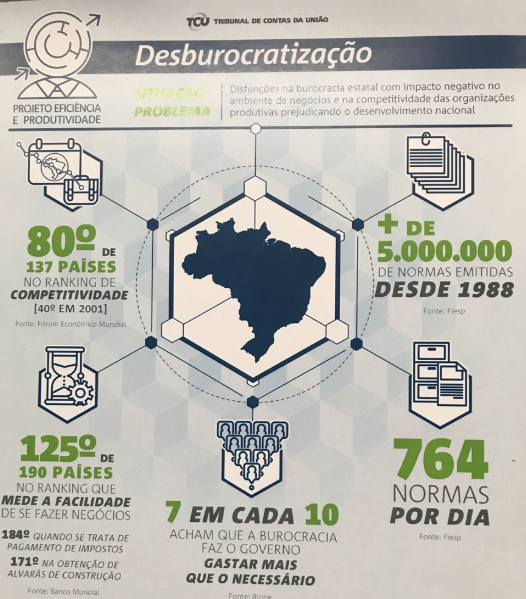 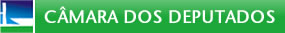 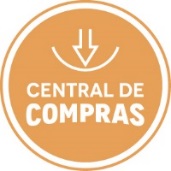 O que é best value? É best value para quem?
O que é best value no Brasil? É diferente do best value nos EUA?
O quanto a compreensão e a efetiva busca pelo best value é um sintoma ideológico?
Compras públicas devem ser ferramental de execução de políticas públicas?
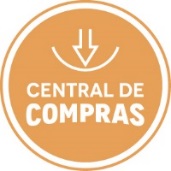 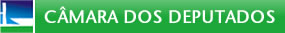 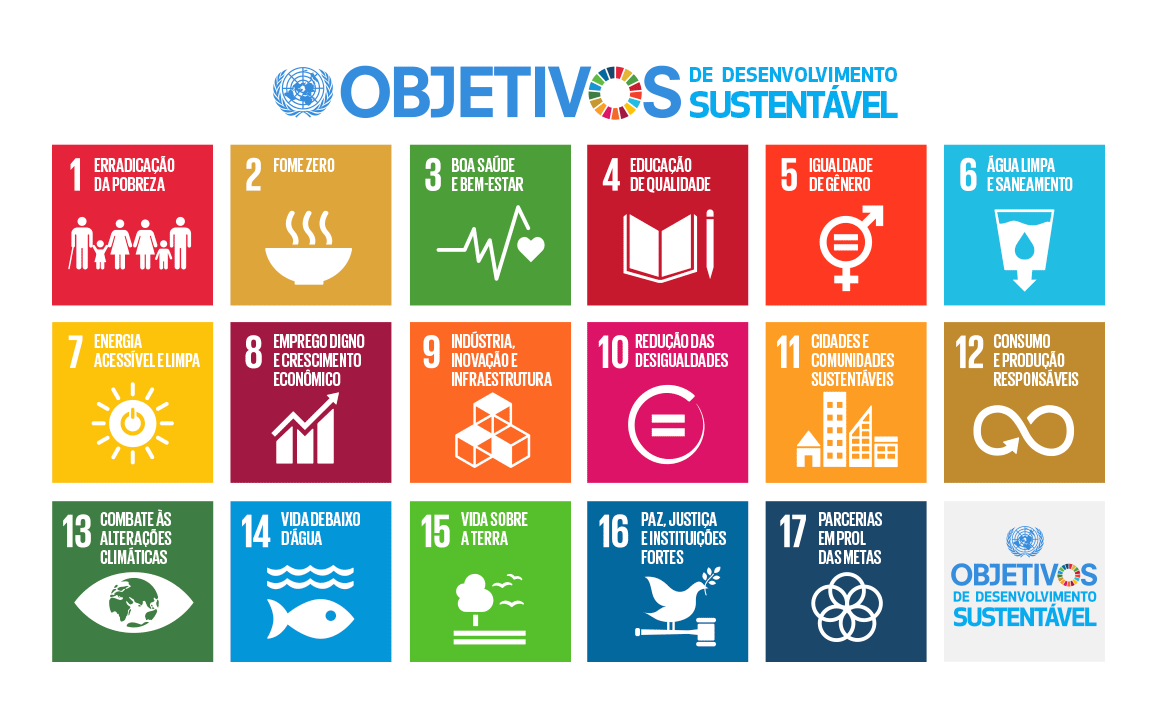 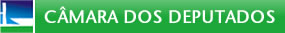 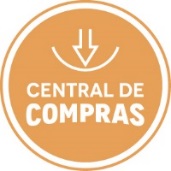 No futuro, comprar vai ser mais simples?
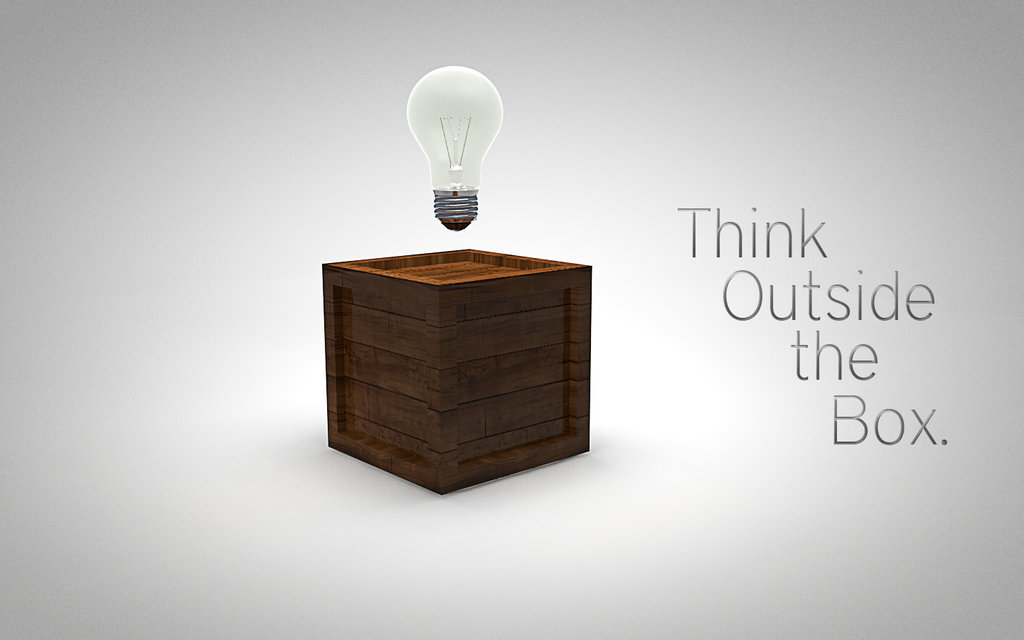 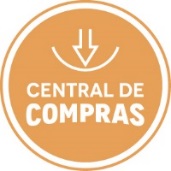 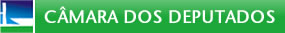 Há 10 anos, não se falava em....
Compliance
Termo de referência
Plano de Compras
Gestão de riscos
PLS
IRP
Governança nas aquisições
LAI
ETP
Compras compartilhadas
Integridade
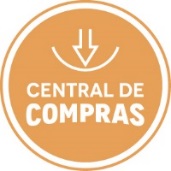 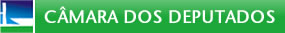 Isso é boa governança?
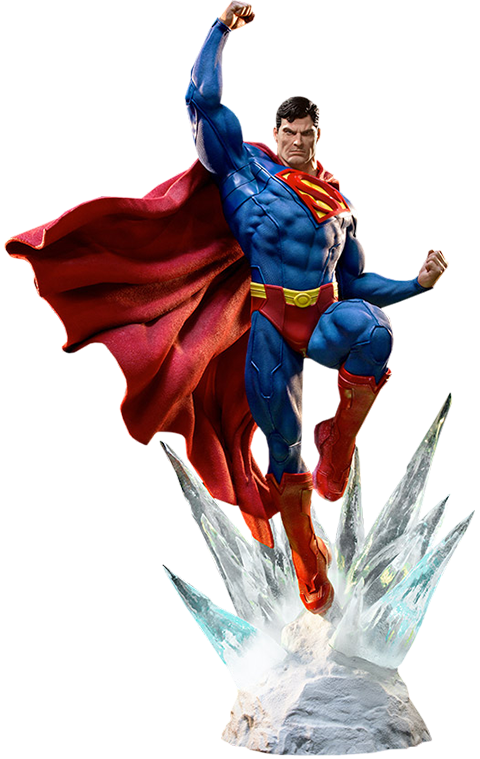 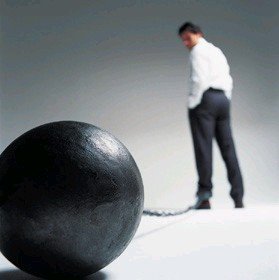 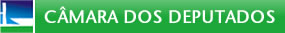 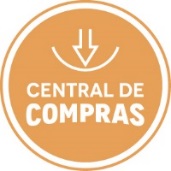 As compras e contratações públicas precisam de compliance ou de inovação?
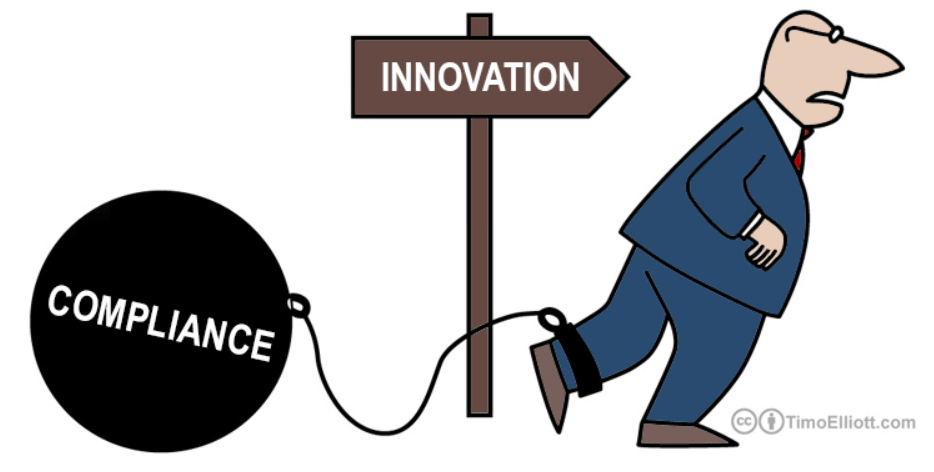 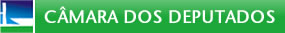 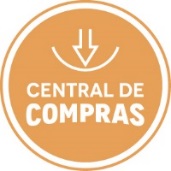 O que é inovação?
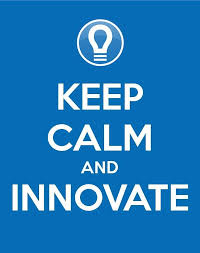 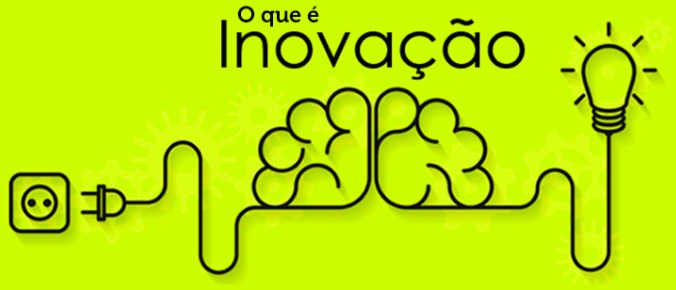 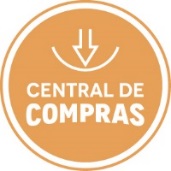 Inovação só pode ser concebida como tal quando a mudança, de fato, agrega valor em termos de resolução de problemas, e as soluções e os novos procedimentos podem ser repetidos sistematicamente (SUNDBO; GALLOUJ, 1998, p. 4)
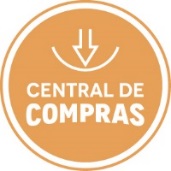 Direção da inovação nas compras públicas
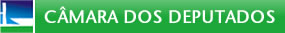 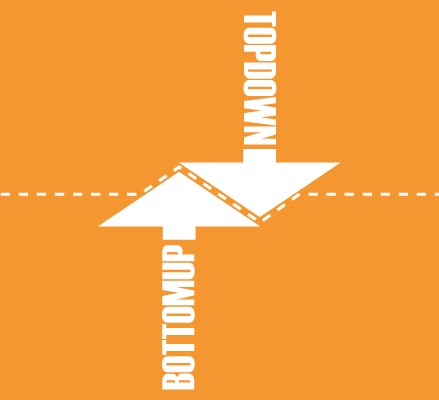 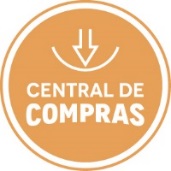 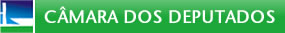 O conceito de inovatividade
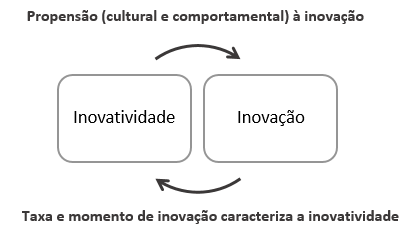 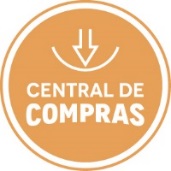 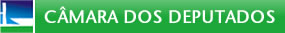 Como alterar a cultura organizacional do setor de compras, de sorte a garantir a inovatividade como prática de gestão institucionalizada?
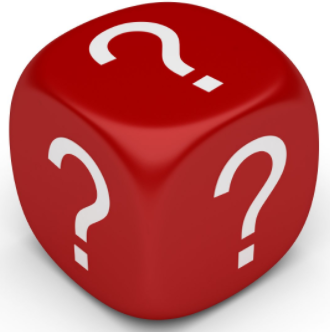 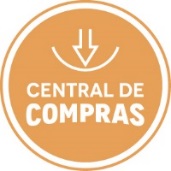 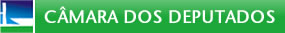 Inovatividade
Espaços intermediários – “linking bees to the trees”
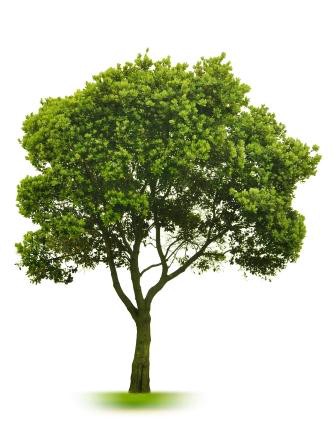 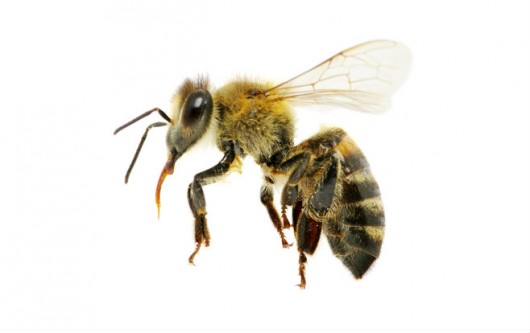 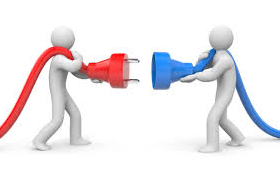 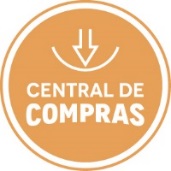 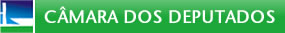 Mas como inovar?
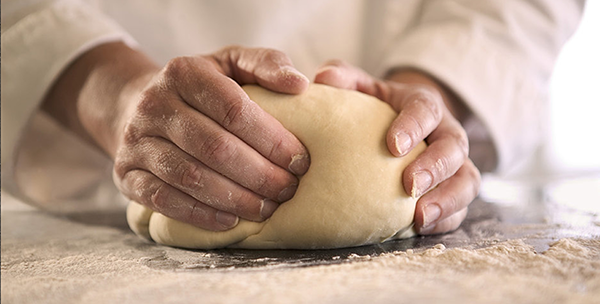 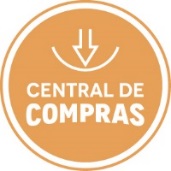 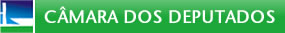 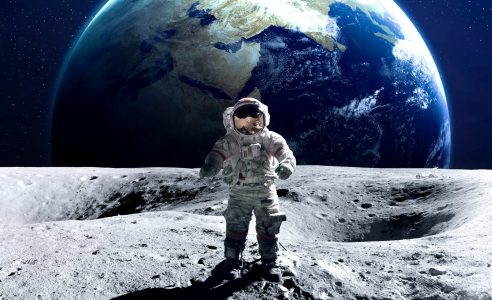 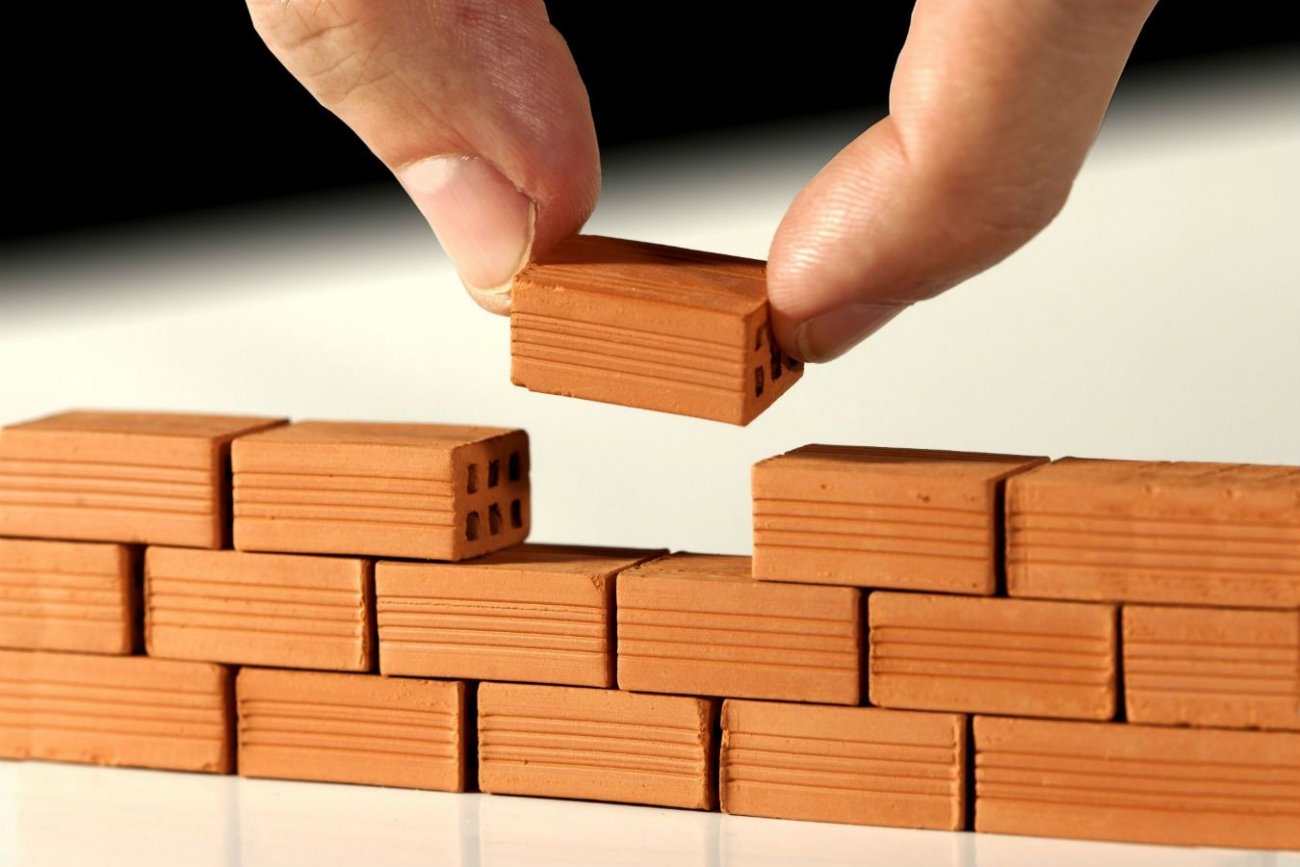 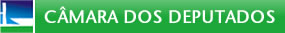 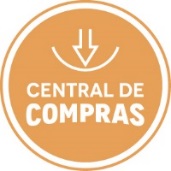 A percepção do processo de compras e contratações como um serviço
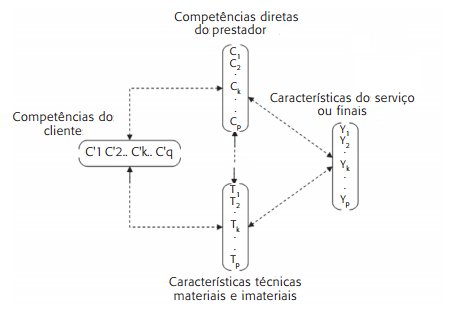 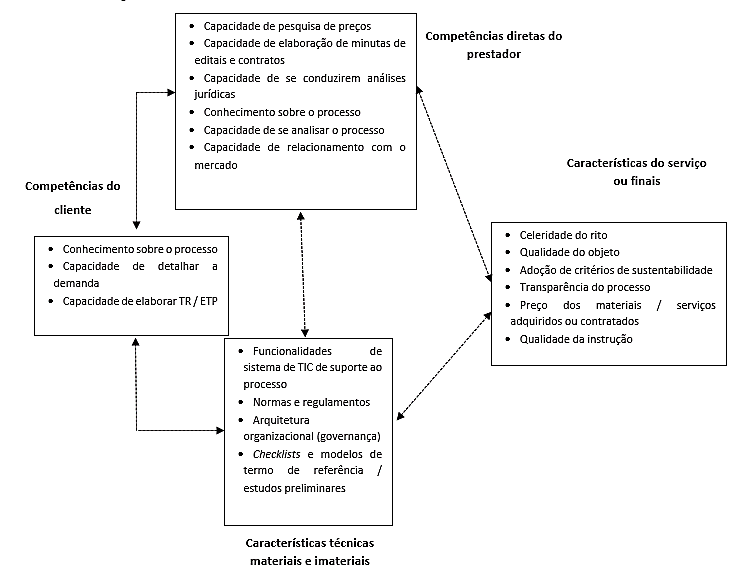 Desenvolvimento de competências dos clientes
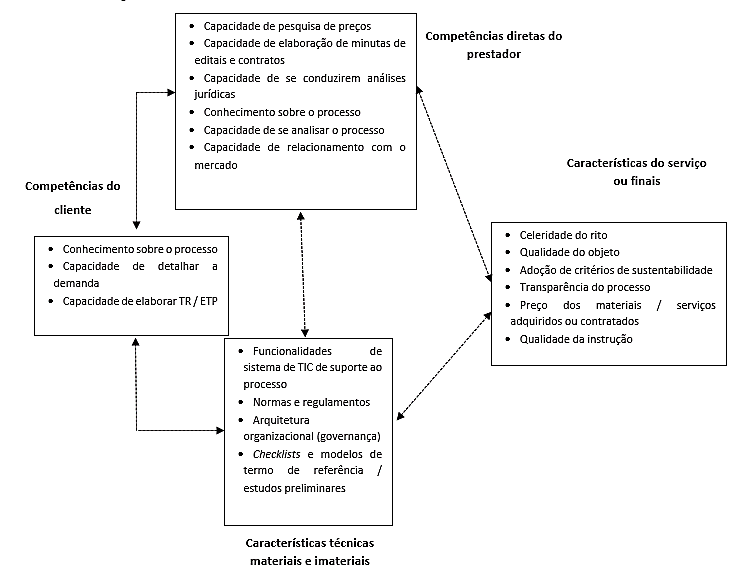 Desenvolvimento de competências do prestador (certificação)
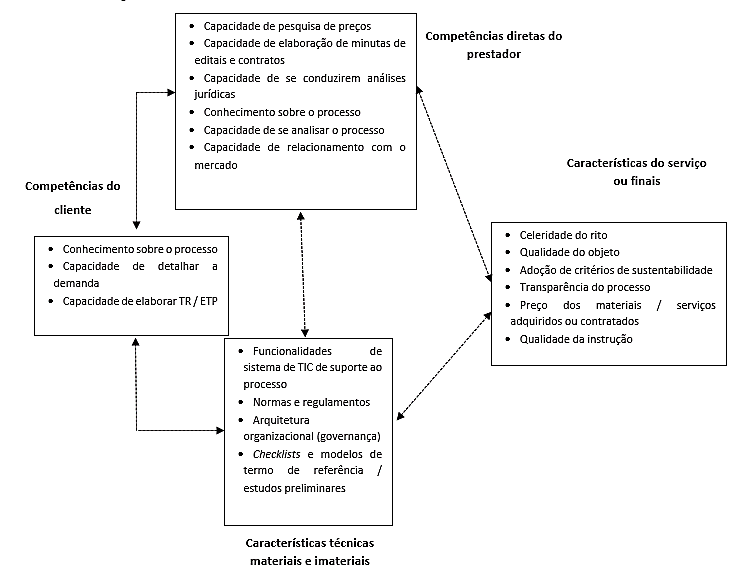 Implantação de um Plano Anual de Capacitação
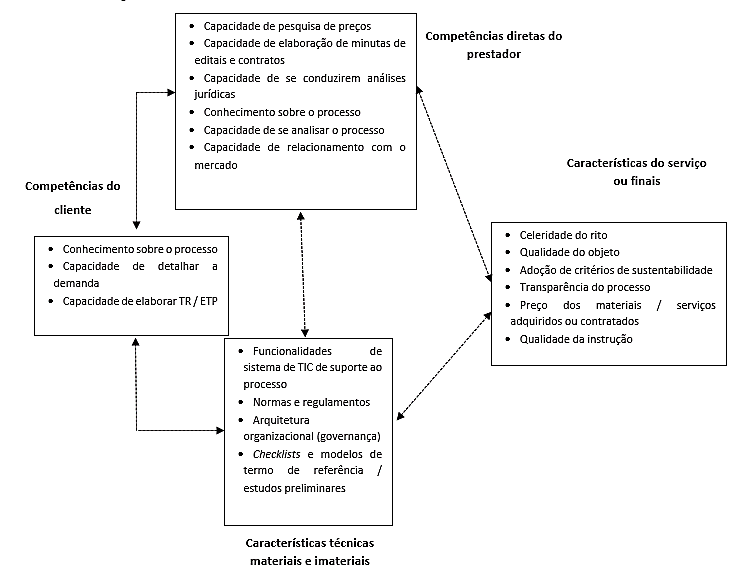 Implantação de pesquisa de satisfação, com retroalimentação e ementário de lições aprendidas
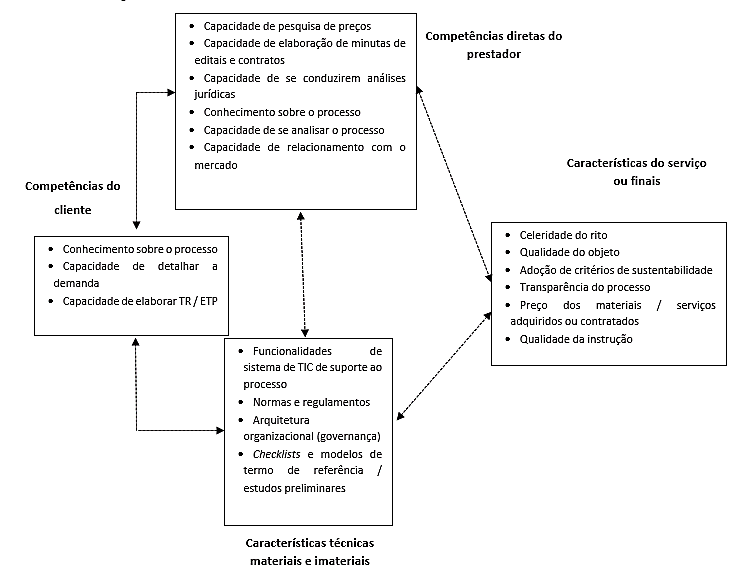 Implantação de novos protocolos de relacionamento com o mercado
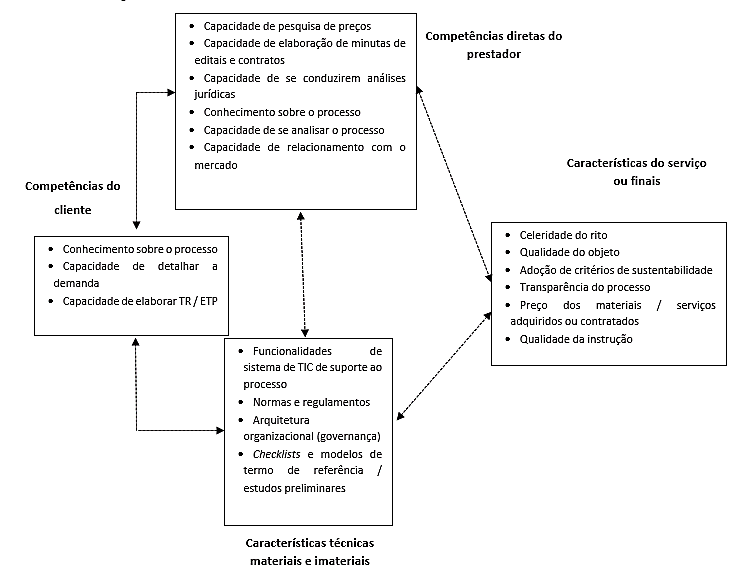 Novas funcionalidades / sistemas de TIC (painéis de informações gerenciais etc.)
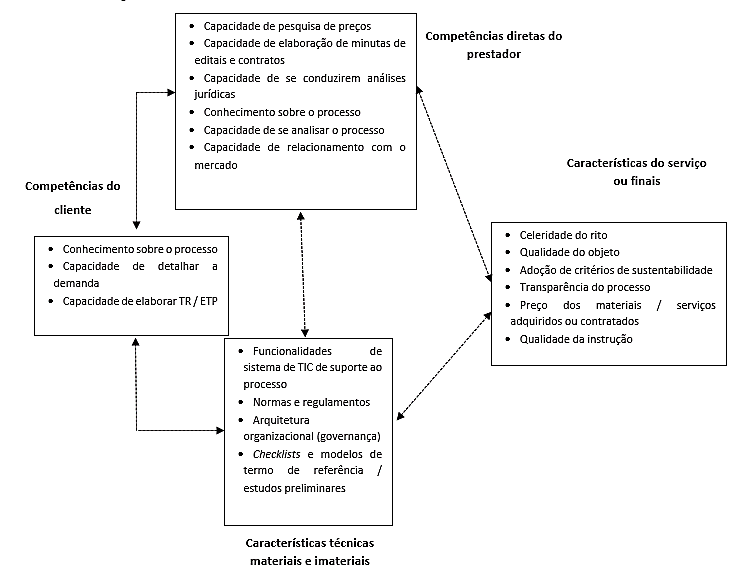 Novos regulamentos / normas
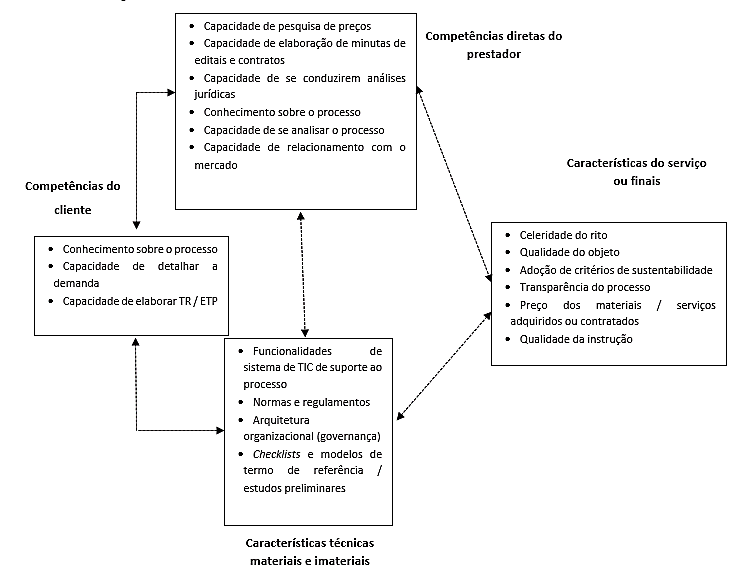 Consulta pública interna na confecção de normativos (Ato da Mesa nº 34/03)
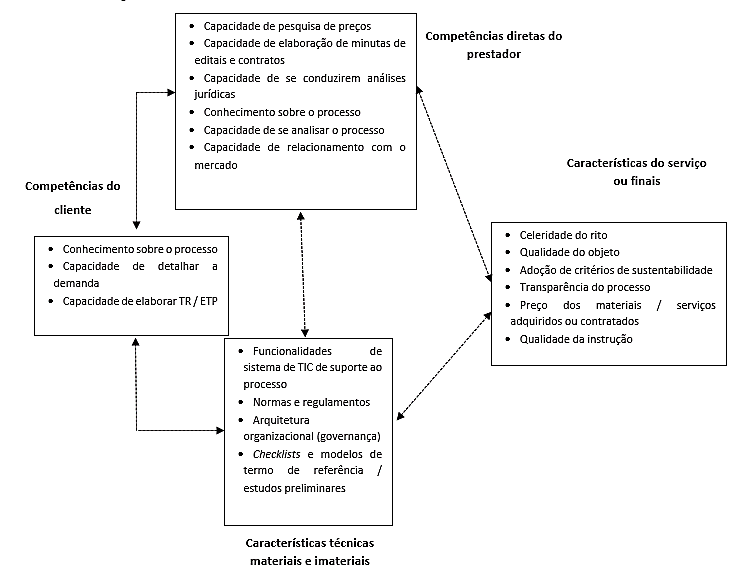 Instrumentos de governança:
PLS, PACC, PECC, Plano de gestão de riscos....
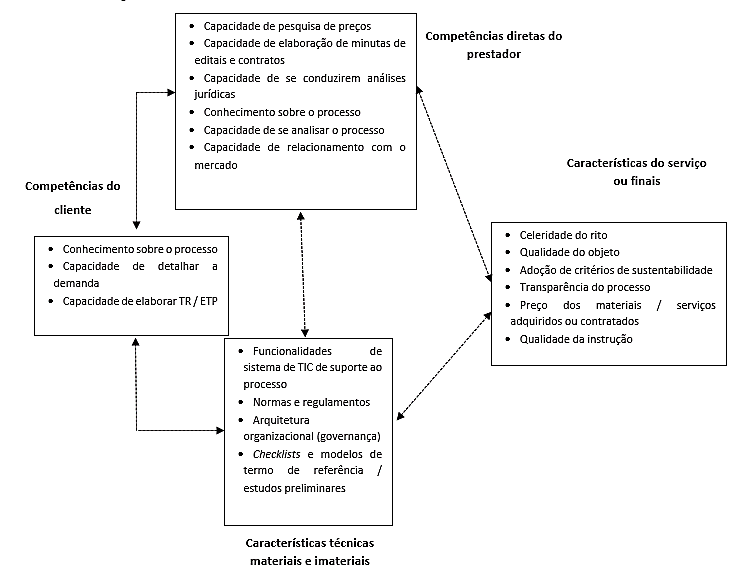 Novos checklists, modelos de TR e ETP (vinculados ao PACC)
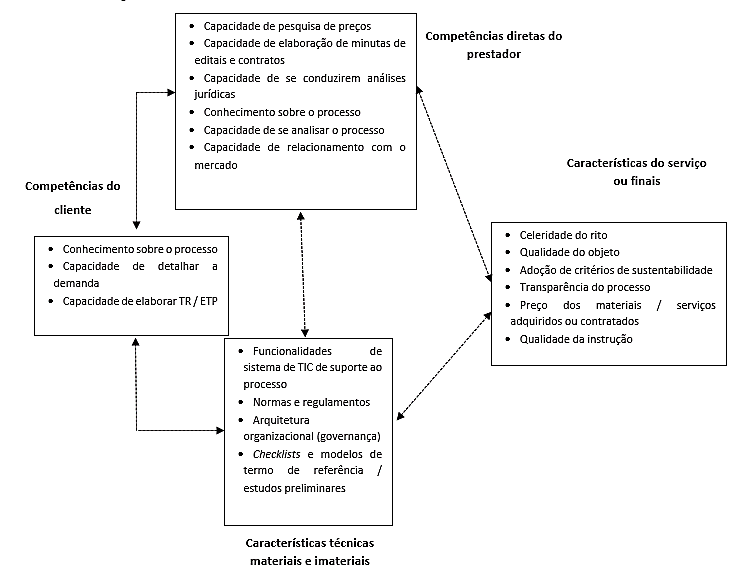 Inclusão de cláusulas de ações afirmativas em contratos.
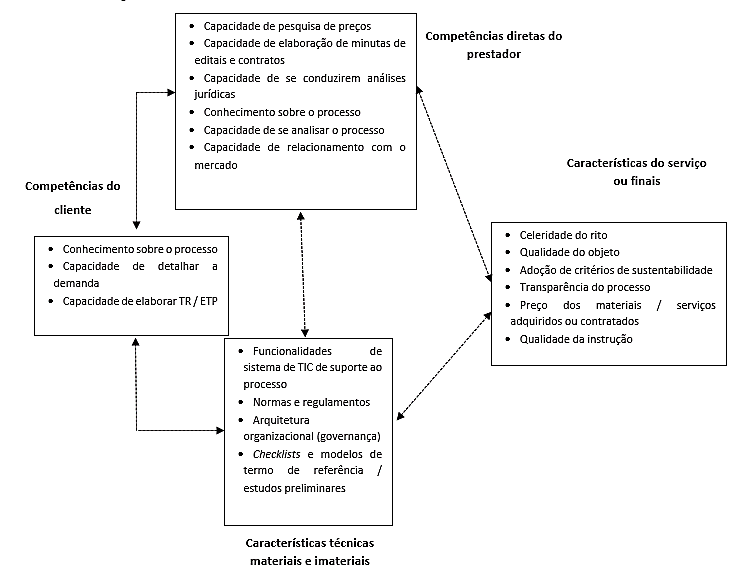 Parcerias (UnB, SEBRAE, ONU(?));

Geração de conhecimento (artigos em periódicos científicos)
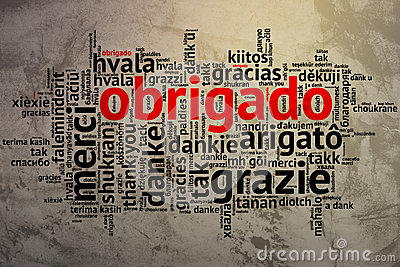 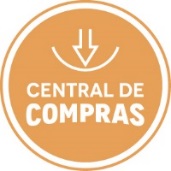 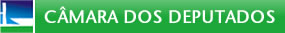 Renato FeniliDiretor da Central de Compras da Câmara dos Deputados
renato.fenili@camara.leg.br
Tel: (61) 3216-4700